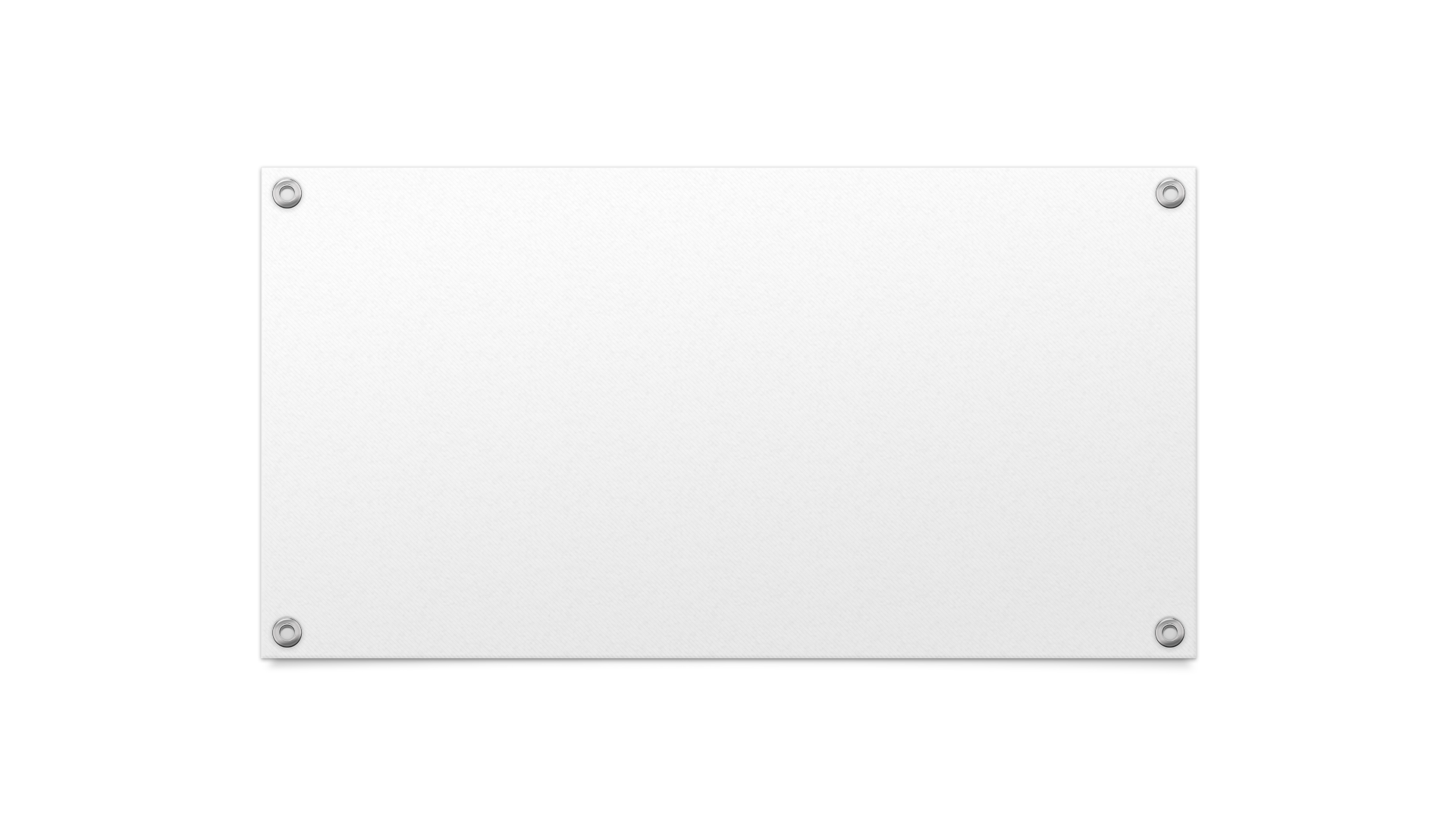 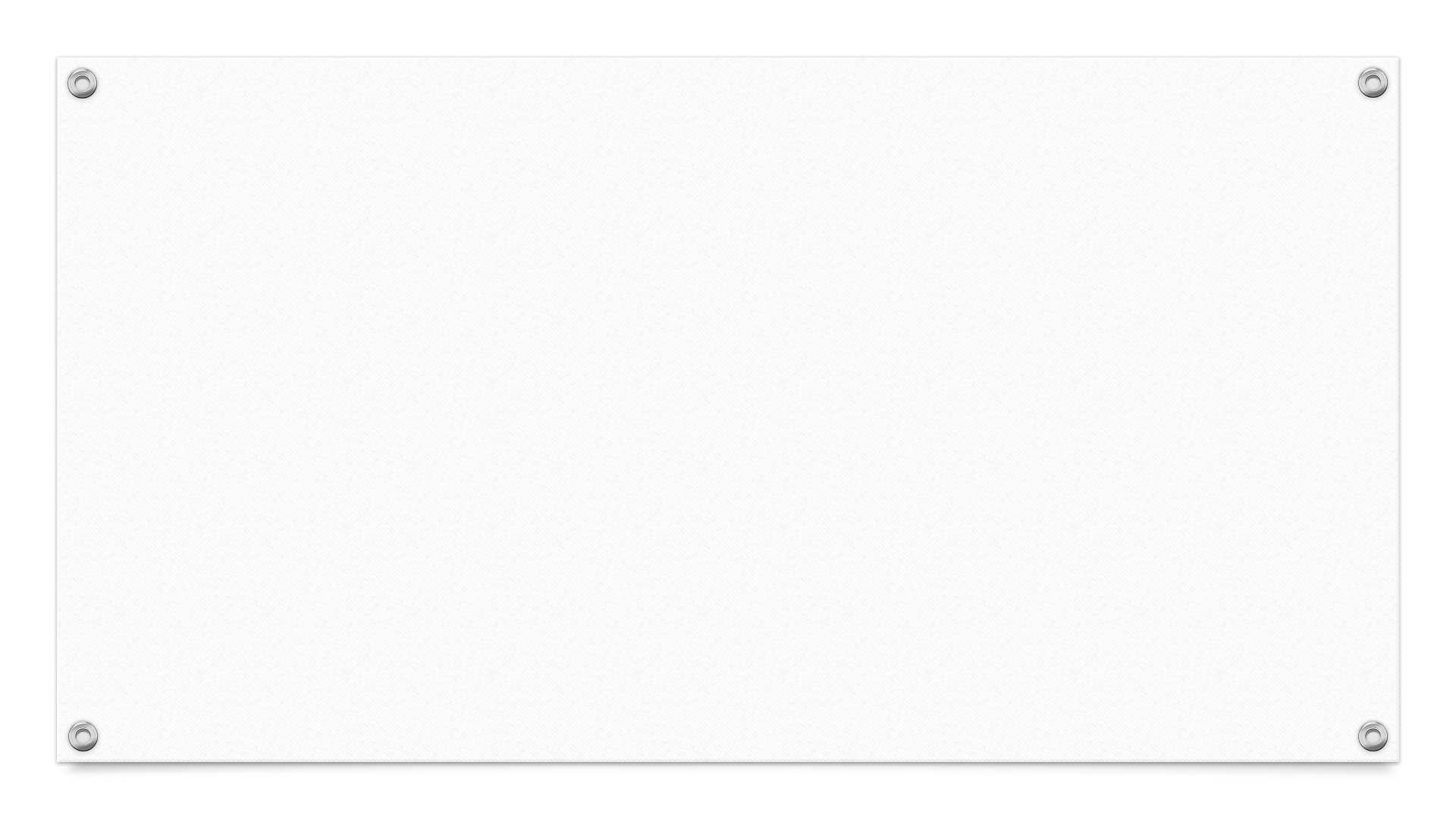 Incorporating CCP Goals with Existing Youth Housing Programs
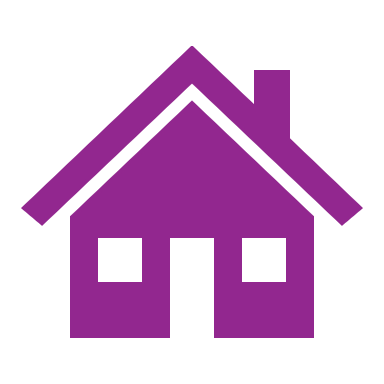 Creating Impactful Solutions for Youth Experiencing Homelessness
Overview of CCP Goals
- Goal 1: Safe, supportive housing options
- Goal 2: Personalized socioemotional care
- Goal 3: Support for education and employment goals
- Goal 4: Adaptable care prioritizing vulnerable youth
- Goal 5: Data-driven program design and implementation
Safe, Supportive, and Affirming Housing
Goal: All youth have access to safe, supportive, and affirming housing options as well as restorative wraparound services. We intend to increase the percentage of youth who have access to this care each year.
Objectives:
- Expand temporary housing and secure more beds.
- Train host home providers to support youth effectively.
- Strengthen partnerships for wraparound services.
Action Steps:
- Facilitate Housing First training for service providers.
- Coordinate case management meetings to share knowledge.
- Develop conflict resolution plans.
Personalized Socioemotional Care
Goal: All youth and young adults have access to free personalized care for socioemotional wellbeing through a compassionate network of service providers as they transition into being self-sufficient.
Objectives:
- Ensure regular check-ins with compassionate providers.
- Build a well-organized network of service providers.
Action Steps:
- Gather youth feedback to personalize care.
- Develop referral systems for seamless care transitions.
- Conduct warm handoff sessions between providers.
Education and Employment Support
Goal: All youth who experience homelessness can fulfill their educational and employment goals to be self-sufficient.
Objectives:
- Provide transportation for classes, workshops, and work shifts.
- Offer job readiness resources and resume support.
- Connect youth with mentors and tutors.
Action Steps:
- Partner with education and employment providers.
- Identify discounted/free transportation options.
- Collaborate with community partners for tutoring and hot meal opportunities.
Adaptable Care for Vulnerable Populations
Goal: As a community we will offer resources to support and provide adaptable care to all youth experiencing homelessness, while prioritizing those who are the most vulnerable in our community including LGBTQIA+ youth, youth with disabilities, youth ages 14-24, among other populations that are highlighted in our data.
Objectives:
- Connect youth with peer navigators for personalized support.
- Train providers in trauma-informed care and SOGIE principles.
- Ensure ADA-compliant housing options.
Action Steps:
- Leverage community organizations for training.
- Create a mandatory training schedule for partners.
- Evaluate and enhance ADA compliance in housing units.
Data-Driven Program Design
Goal: Collaborate with the community to gather more accurate data, particularly about youth aged 14-24 that are experiencing homelessness, to inform project design and implementation
Objectives:
- Deepen understanding of youth populations and subpopulations.
- Equip YAB members with tools for data analysis.
- Personalize support based on data insights.
Action Steps:
- Connect with national and local data resources.
- Establish regular meetings for data review and strategy updates.
- Use data to create responsive, youth-centered solutions.
Aligning Goals with Existing Youth Housing Programs
- Map CCP goals to current program objectives.
- Identify gaps in services and areas for improvement.
- Leverage existing partnerships for expanded impact.
Moving Forward Together
- Collaborate to implement CCP goals seamlessly.
- Engage community stakeholders and youth voices.
- Monitor progress and adapt strategies for greater impact.

Closing Note: Together, we can make a difference in the lives of homeless youth.